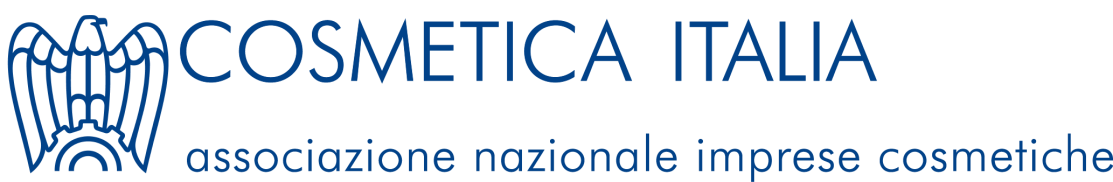 Settembre 2014
relatore:

Gian Andrea Positano
Centro Studi Cosmetica Italia
Scenari internazionali
Nome Cognome
1
Il fatturato cosmetico italiano
2013
+2,6% globale
66% interno
34% esportazioni
2
La destinazione dei fatturati
34%
è il peso delle esportazioni sul valore della produzione italiana di cosmetici nel 2013
vendite Italia	           vendite Estero
3
Mercato Italia 2013
+0,1%
4.295
9.522
milioni di eurovalore dei consumi italiani di cosmetici nel 2013
-3,8%
2.113
2.0261
+0,3%
-4,7%
1.757
-8,4%
+4,4%
-5,5%
589
524
4561
4092
+2,8%
682
242
1. Porta a porta
1. Super-iper
2. Corrispondenza
2. Erboristeria
4
Ripartizione dei consumi 2013 per canale
6,2% Acconciatura
2,5% Saloni di bellezza
0,7% Corrispondenza
Farmacia 18,4%
4,8% Porta a porta
4,4% Erboristeria
%
Profumeria 22,2%
40,8% Grande distribuzione
5
Trend mercato Italia
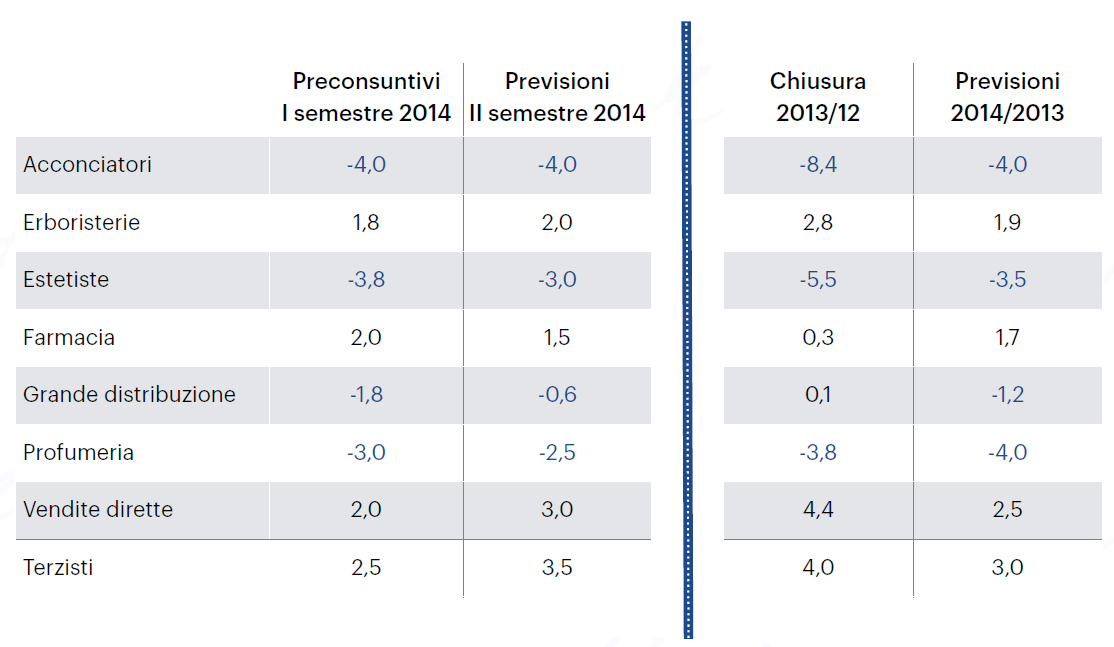 Continua il calo dei consumi nei canali professionali
Il contoterzismo offre cauto ottimismo nel medio periodo
variazioni % rispetto al periodo precedente di riferimento
6
Evoluzione dei canali di distribuzione
1976
2006
2013
ripartizione % sul totale mercato Italia
7
I consumi cosmetici in Europa
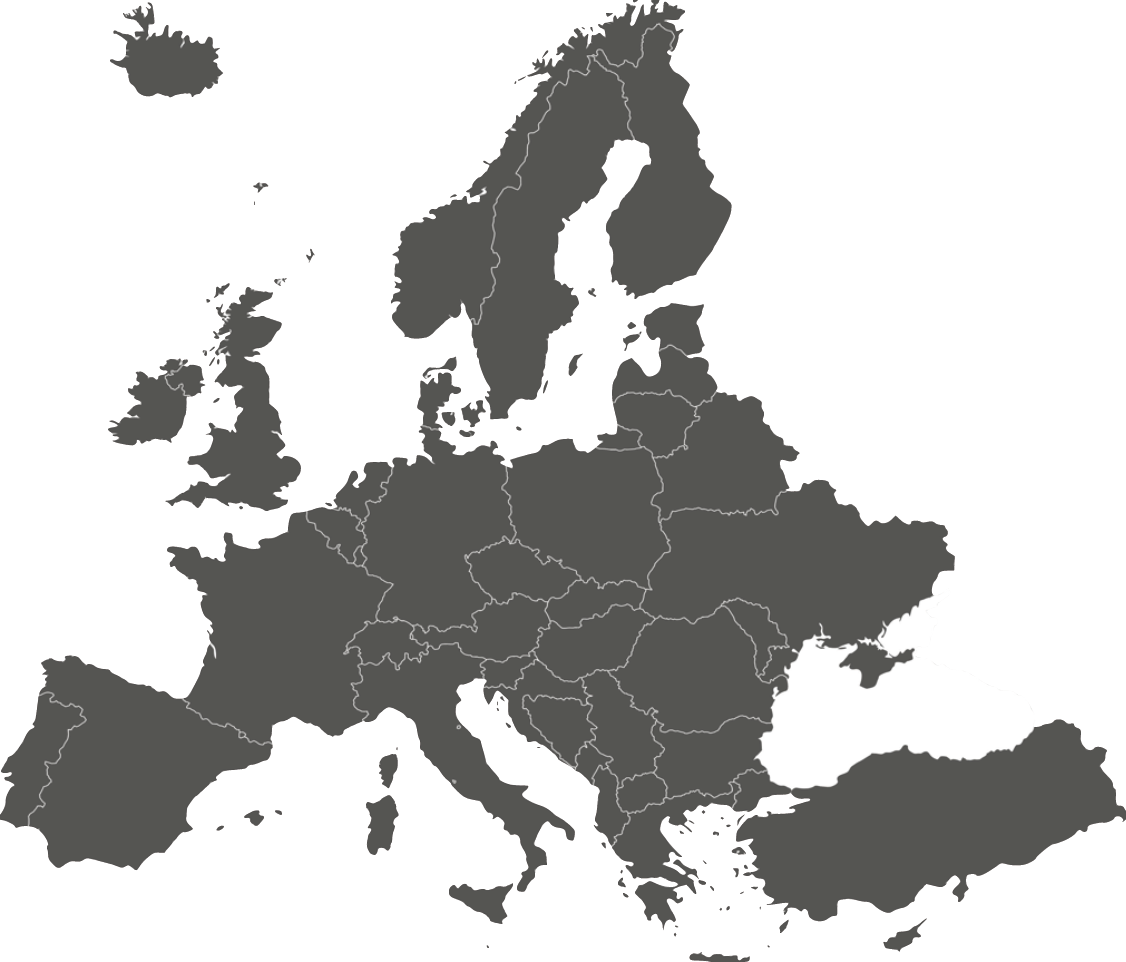 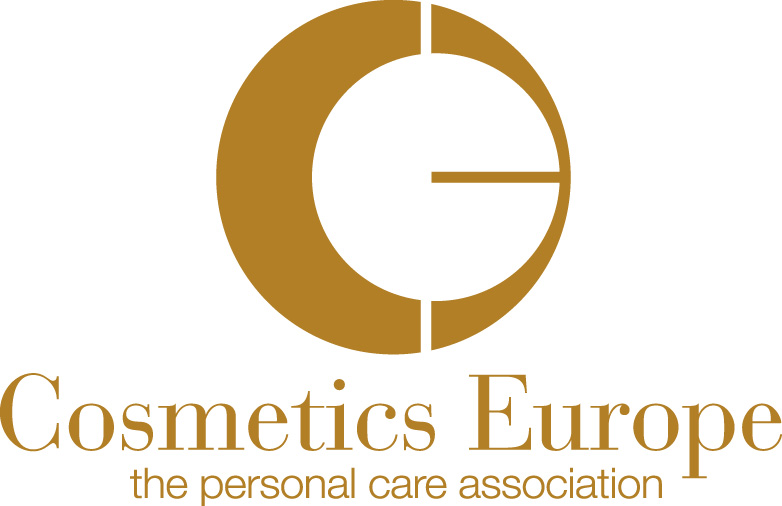 72.060 milioni di euro
totale consumi europei
10
-0,8%
trend ’13/’12
3
6
7
9
1
2
8
4
5
8
Grandi consumatori a confronto
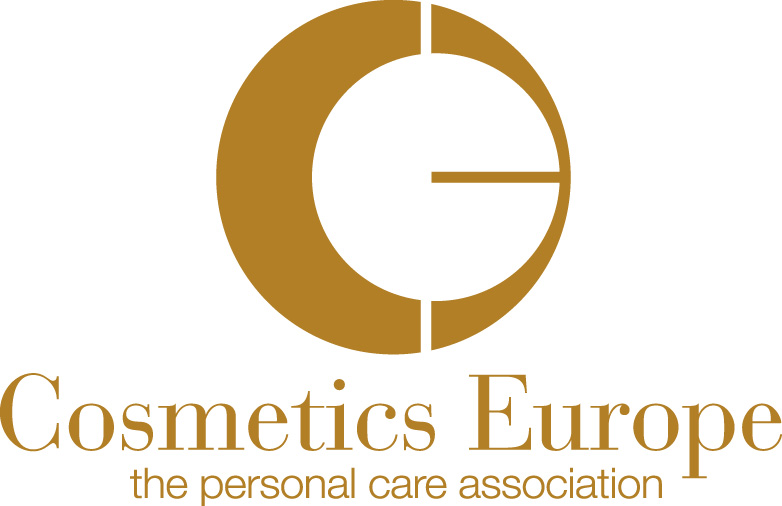 Europa
72
USA
47
Cina
29
Giappone
18
valori in miliardi di euro
9
Interscambio cosmetico - dati storici
Inizio crisi
Export
Import
1.540mio€
saldo commerciale 2013
34,3%
export/fatturato 2013
+11,0%
export 2013
+0,8%
import 2013
* previsioni
10
Export cosmetico italiano nel 2013 - top 10
variazione export ’13/’12
peso % sul totale export 2013
valori in milioni di euro, elaborazione Centro Studi su dati ISTAT
11
Export cosmetico italiano 2013 - macrocategorie
valori in milioni di euro, elaborazione su dati ISTAT
12
Export italiano per macro-categoria
valori in milioni di euro, elaborazione su dati ISTAT
13
Export italiano per macro-categoria
1%
3%
5%
11%
17%
2%
5%
18%
4%
12%
14%
20%
21%
15%
26%
26%
valori in milioni di euro, elaborazione su dati ISTAT
14
Aree geografiche a confronto
valori in milioni di euro, elaborazione su dati ISTAT
15
Aree economiche a confronto
1. NAFTA comprende: Canada, Messico, Stati Uniti
2. ASEAN comprende: Birmania, Brunei, Cambogia, Filippine, Indonesia, Laos, Malesia, Singapore, Tailandia, Vietnam
3. EFTA comprende: Islanda, Liechteinstein, Norvegia, Svizzera
4. CEFTA comprende: Croazia, Macedonia, Moldavia, Serbia, Bosnia e Erzegovina, Montenegro, Albania, Kosovo
5. MERCOSUR comprende: Argentina, Brasile, Paraguay, Uruguay
6. COMESA comprende: Burundi, Comore, Congo, Egitto, Eritrea, Etiopia, Gibuti, Kenia, Libia, Madagascar, Malawi, Mauritius, Ruanda, Seychelles, Sudan, Swaziland, Uganda, Zambia, Zimbabwe
valori in milioni di euro, elaborazione su dati ISTAT
16
Export 2013: aree geo-economiche a confronto
Europa
2.151
(68%)
Oceania 48 (1%)
Africa 83 (3%)
America 340 (11%)
Asia 560 (18%)
1. NAFTA comprende: Canada, Messico, Stati Uniti
2. ASEAN comprende: Birmania, Brunei, Cambogia, Filippine, Indonesia, Laos, Malesia, Singapore, Tailandia, Vietnam
3. EFTA comprende: Islanda, Liechteinstein, Norvegia, Svizzera
4. CEFTA comprende: Croazia, Macedonia, Moldavia, Serbia, Bosnia e Erzegovina, Montenegro, Albania, Kosovo
5. MERCOSUR comprende: Argentina, Brasile, Paraguay, Uruguay
6. COMESA comprende: Burundi, Comore, Congo, Egitto, Eritrea, Etiopia, Gibuti, Kenia, Libia, Madagascar, Malawi,
Mauritius, Ruanda, Seychelles, Sudan, Swaziland, Uganda, Zambia, Zimbabwe
elaborazione Centro Studi su dati ISTAT; valori in milioni di euro
17
Eccellenze italiane - saldo commerciale con l’estero
cosmetici
pasta
acciaio (tubi)
elicotteri
yacht
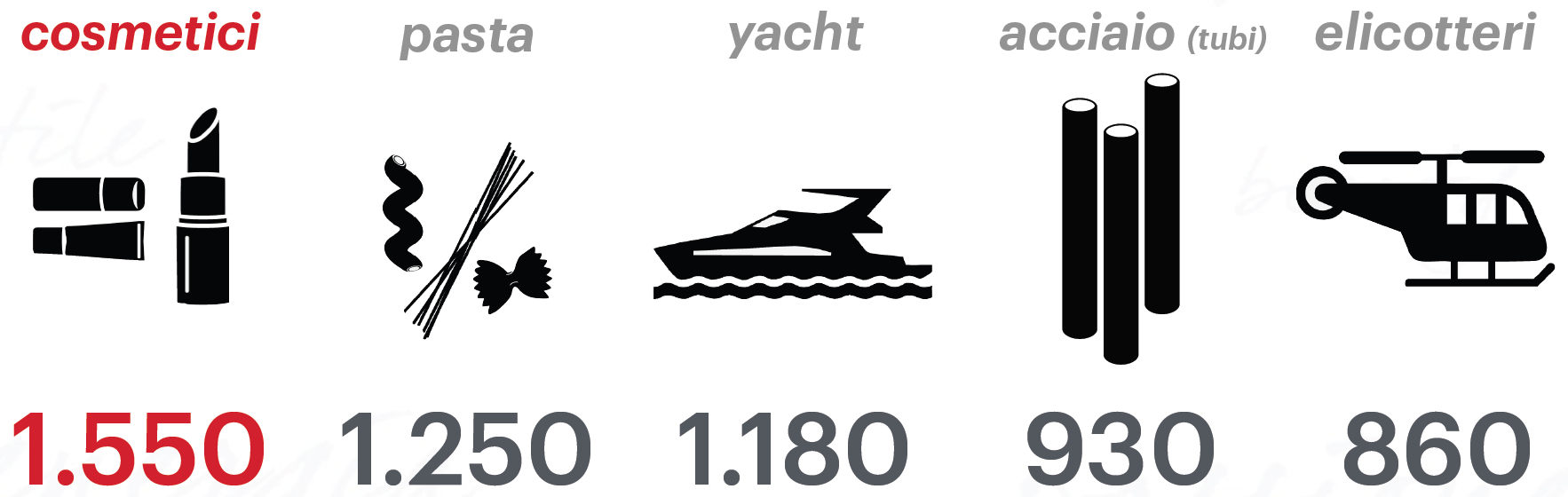 860
1.540
1.250
1.180
930
elaborazione Centro Studi su dati ISTAT; valori in milioni di euro
18
Confronto macroeconomico ’03-’13
Esportazioni cosmetiche italiane
milioni di euro
miliardi di euro
PIL italiano
Tasso di cambio medio annuo EUR/USD
EUR/USD
elaborazione Centro Studi su dati ISTAT
19
Popolazioni in crescita
elaborazione Centro Studi su banca dati OECD
20
PIL – crescita annua media
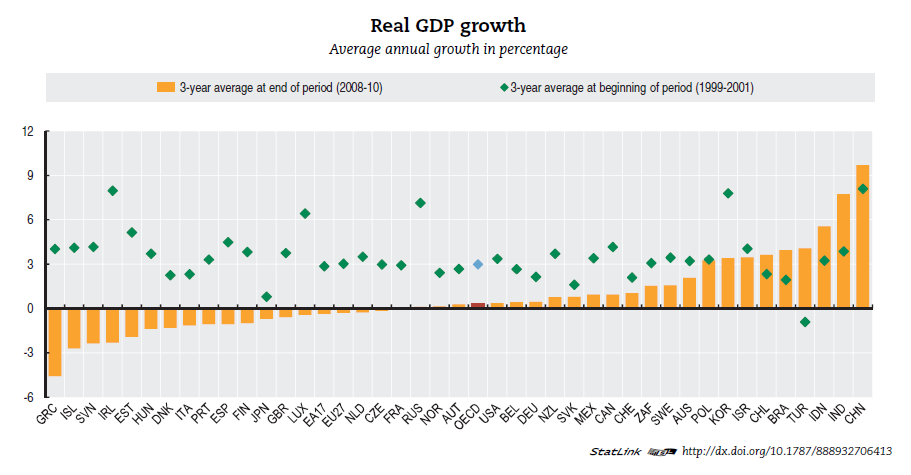 elaborazione Centro Studi su banca dati OECD
21
Andamento delle esportazioni globali
ASEAN-5: Indonesia, Malesia, Filippine, Singapore, Thailandia
G7: Stati Uniti, Giappone, Germania, Francia, Regno Unito, Italia, Canada
elaborazione Centro Studi su datiInternational Monetary Fund, World Economic Outlook Database, October 2013
22
Storico export cosmetico italiano nel mondo
valori in milioni di euro, elaborazione su dati ISTAT

ASEAN comprende: Birmania, Brunei, Cambogia, Filippine, Indonesia, Laos, Malesia, Singapore, Tailandia, Vietnam
23
Malesia
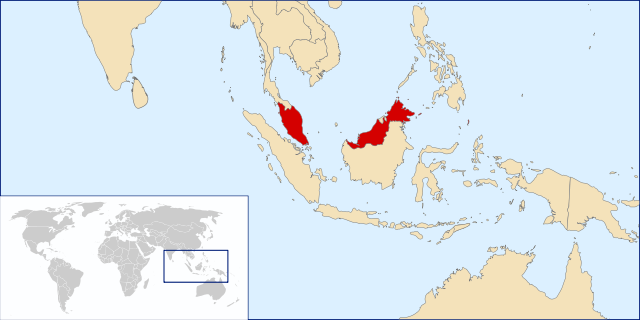 * dato United Nations International Merchandise Trade Statistics - codice SITC (rev.4) 553 (Perfumery, cosmetic or toilet preparations (excluding soaps)
Elaborazione Centro Studi su dati ISTAT e Economist Intelligence Unit
24
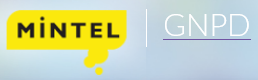 Uscite di prodotti cosmetici ’08-’13: Malesia
elaborazione Centro Studi su dati GNPD (Mintel)
25
Thailandia
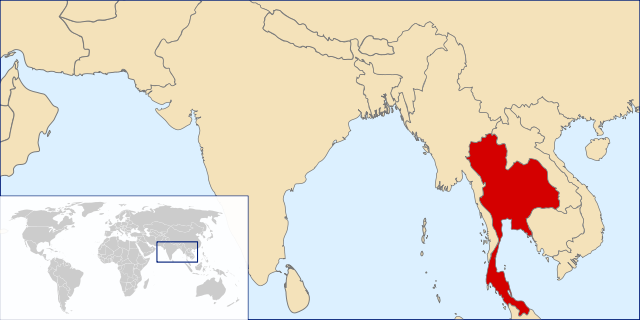 dato United Nations International Merchandise Trade Statistics - codice SITC (rev.4) 553 (Perfumery, cosmetic or toilet preparations (excluding soaps) - http://comtrade.un.org/data/
Elaborazione Centro Studi su dati ISTAT e Economist Intelligence Unit
26
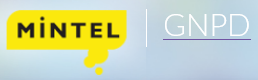 Uscite di prodotti cosmetici ’08-’13: Thailandia
elaborazione Centro Studi su dati GNPD (Mintel)
27
Indonesia
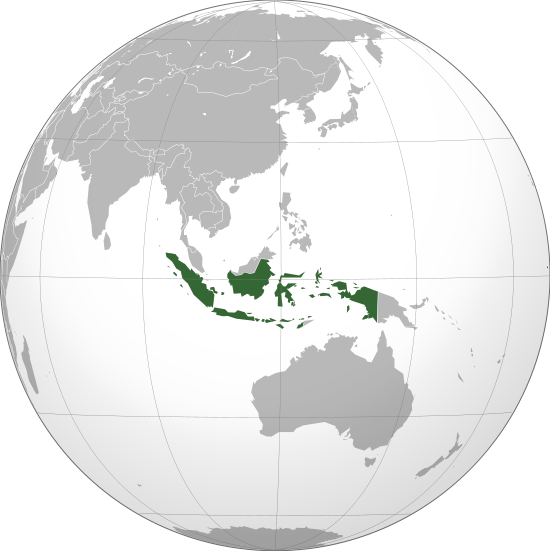 * dato United Nations International Merchandise Trade Statistics - codice SITC (rev.4) 553 (Perfumery, cosmetic or toilet preparations (excluding soaps)
Elaborazione Centro Studi su dati ISTAT e Economist Intelligence Unit
28
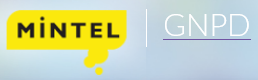 Uscite di prodotti cosmetici ’08-’13: Indonesia
elaborazione Centro Studi su dati GNPD (Mintel)
29
Top 5 claim nel packaging cosmetico
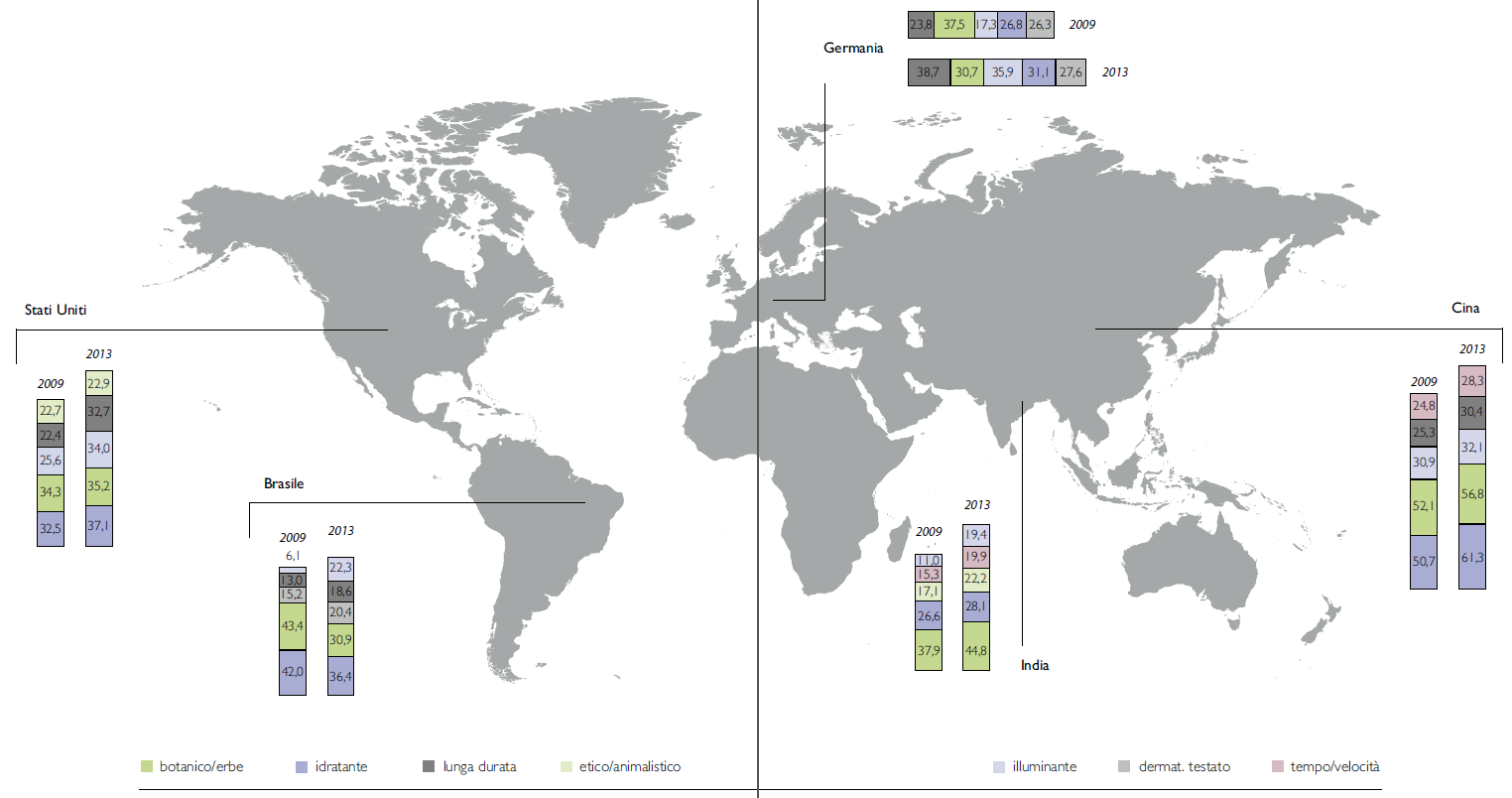 Penetrazione % sul totale claim nei prodotti cosmetici per l’anno di riferimento
Elaborazione Centro Studi su dati Mintel
30
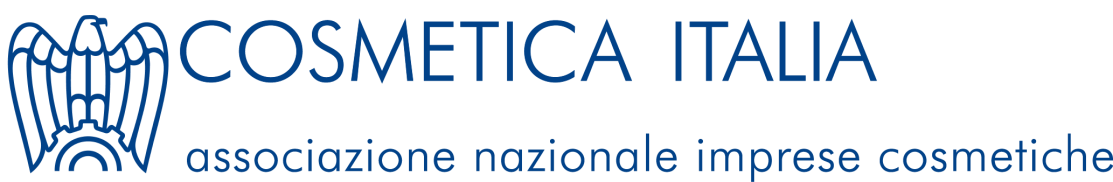 Settembre 2014
Grazie per l’attenzione
Scenari internazionali
Nome Cognome
31